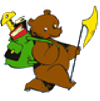 Департамент образования мэрии г. Ярославля
 Городской центр развития образования
Стажировочная площадка по проблеме
«Деятельностный метод обучения Л.Г.Петерсон 
как средство реализации ФГОС ДО»

Начальная школа-детский сад № 115
2019-2020 учебный  год
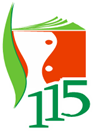 Начальная школа - детский сад №115
«Побуждающий и подводящий диалог в технологии деятельностного метода как средство реализации ФГОС ДО»


18 февраля 2020 год
Методы проблемного  обучения
Монологического  изложения
Рассуждающий 
Диалогический 
 Эвристический 
 Исследовательский 
Программированных заданий
3
Методы проблемного  обучения
Монологического  изложения
Рассуждающий 
Диалогический метод
 Эвристический 
 Исследовательский 
Программированных заданий
4
Диалогические методы:
побуждающий диалог


 подводящий диалог
Диалогические методы: побуждающий и подводящий диалоги
Подводящий диалог 

 Подводящий диалог - метод, при котором 
педагог пошагово  системой   посильных 
ребёнку вопросов и заданий  приводит  к ОНЗ 

 Подводящий диалог развивает 
речь обучающихся  
 логическое мышление
Диалогические методы: побуждающий и подводящий диалоги
Побуждающий диалог 

 Побуждает ребёнка к рассуждениям, размышлениям.

     Побуждающий диалог, в котором педагог задаёт такие
вопросы (побуждающие), которые ставят 
воспитанника в ситуацию необходимости думать. 
Отвечая на такие вопросы, воспитанник рассуждает    (размышляет) и сам выходит на результат.

Побуждающий диалог развивает 
речь обучающихся  
творческие способности мышление
Сравнительная характеристика диалогов
Творчество – это деятельность, результатом которой является создание новых материальных и духовных ценностей
Виды творчества:
 Техническое – создание новых механизмов

 Художественное - создание новых 
    произведений искусства

 Научное – открытие новых знаний
Побуждающий от проблемы диалог     Этапы творческой деятельности
Приемы создания проблемной ситуацииЭмоциональный отклик
Приемы создания проблемной ситуацииЭмоциональный отклик
12
Приемы создания проблемной ситуацииЭмоциональный отклик
13
Приемы создания проблемной ситуацииЭмоциональный отклик
14
Принятие  педагогом   реплик обучающихся  при побуждающем диалоге:
Подтверждение (так ) 
                
Подтверждение + побуждение (так, кто думает иначе?) 
  
Положительное оценивание (молодец! )
Построение побуждающего к гипотезам диалог для ОНЗ
Побуждающий от проблемной ситуации диалог обеспечивает творческую деятельность, развивает речь и творческие способности детей
Побуждающий диалог
Вопрос            размышление                ответ
                                                                      ответ
                                                                     ответ
Вопрос            размышление                ответ
                                                                     ответ
                                                                     ответ
Вопрос            размышление                ответ
                                                                     ответ
                                     результат          ответ
Подводящий диалог представляет собой систему (логическую цепочку) посильных  ребёнку вопросов и заданий, которые пошагово приводят всех  обучающихся к формулированию ОНЗ
Подводящий диалог – 
Цель: сформировать понятие 
     Вопрос               ответ 
 
     Вопрос               ответ 

     Вопрос               ответ 

     Вопрос               ответ     результат - понятие
Существуют основные методы постановки              и решения проблемной ситуации:      побуждающий от проблемной ситуации диалог        подводящий к теме диалог.
Сходство методов заключается в том, что все названные методы обеспечивают мотивацию к изучению нового  материала.

 Различие методов - в характере учебной деятельности дошкольников, а следовательно, в развивающем эффекте.
Технология «Ситуация» универсальная педагогическая технология
для педагога
                  - ключ к успеху и творчеству
для обучающегося
                  - интересное и понятное занятие
для образования
                  - реализация развивающего обучения
для методиста
                  - реализация  ФГОС ДО
Технология «Ситуация» способствует
приобретению  первичного   опыта выполнения  универсальных действий по преодолению затруднений

формированию предпосылок   учебной деятельности 

саморазвитию, успешной самореализации
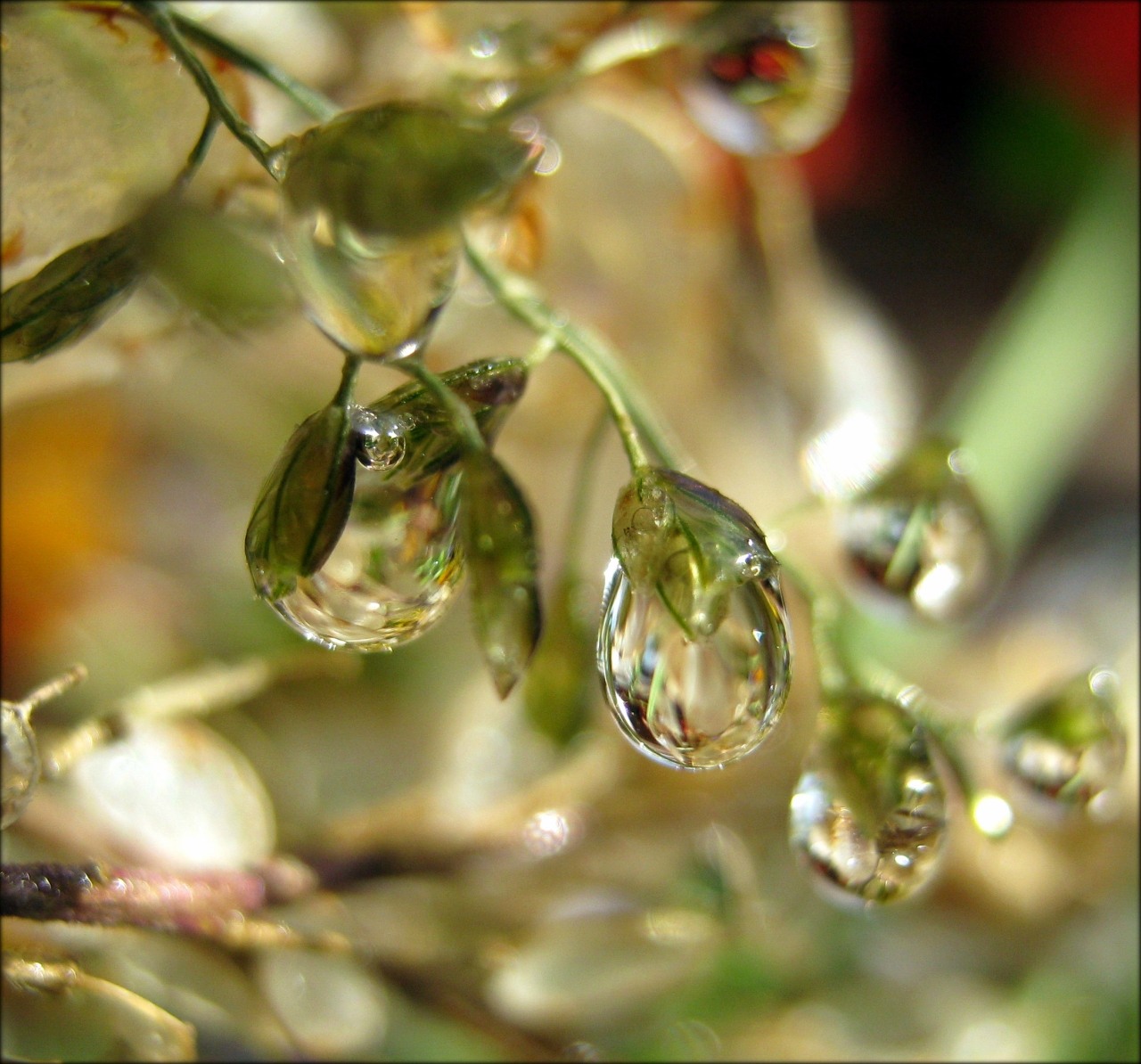 Творческих 
успехов !
Приемы создания проблемной ситуацииЭмоциональный отклик